Combined report ACI Board 2009-2010
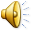 The year started with
The ACI conference in Bruges 2009 ….
We are on board!
“Together we are strong” : Presidents 08-09
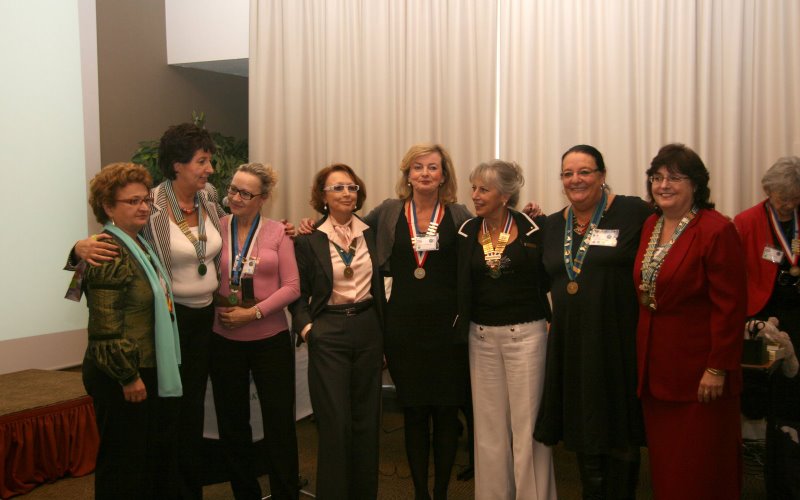 A milestone in Agora’s history : Tangent Germany joins Agora International : 
all past-Circlers finally 
re-united!
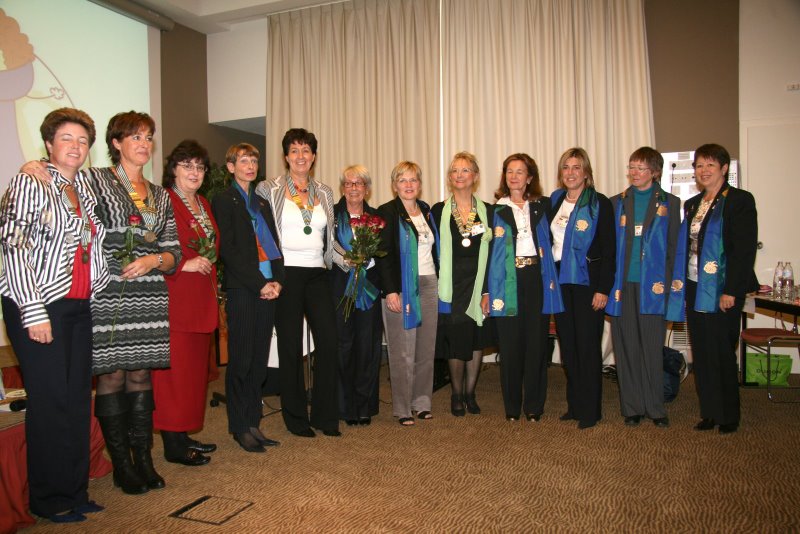 Guidelines for Agora Club Godmother  countries
Boardmeeting 1 : 4,5 and 6 october 2009We worked hard to write :
Guidelines how to charter a first club
How to start Agora in 	a new country
How to form further Agora Clubs
Guidelines for Tellers at the ACI AGM
Guidelines for the ACI Boardmembers
Application form for ACI conference
Nomination form ACI Officer
What to bring with you at the ACI AGM
List of documents to be sent out and sent to the ACI secretary
ACI yearplanner
And all these forms can be consulted on our website !
www.agoraclubinternational.com
Our Agora Club International is growing….
While our newest member country Agora Tangent Germany is having its half-year Meeting in Heidelberg, on the 14th of november….
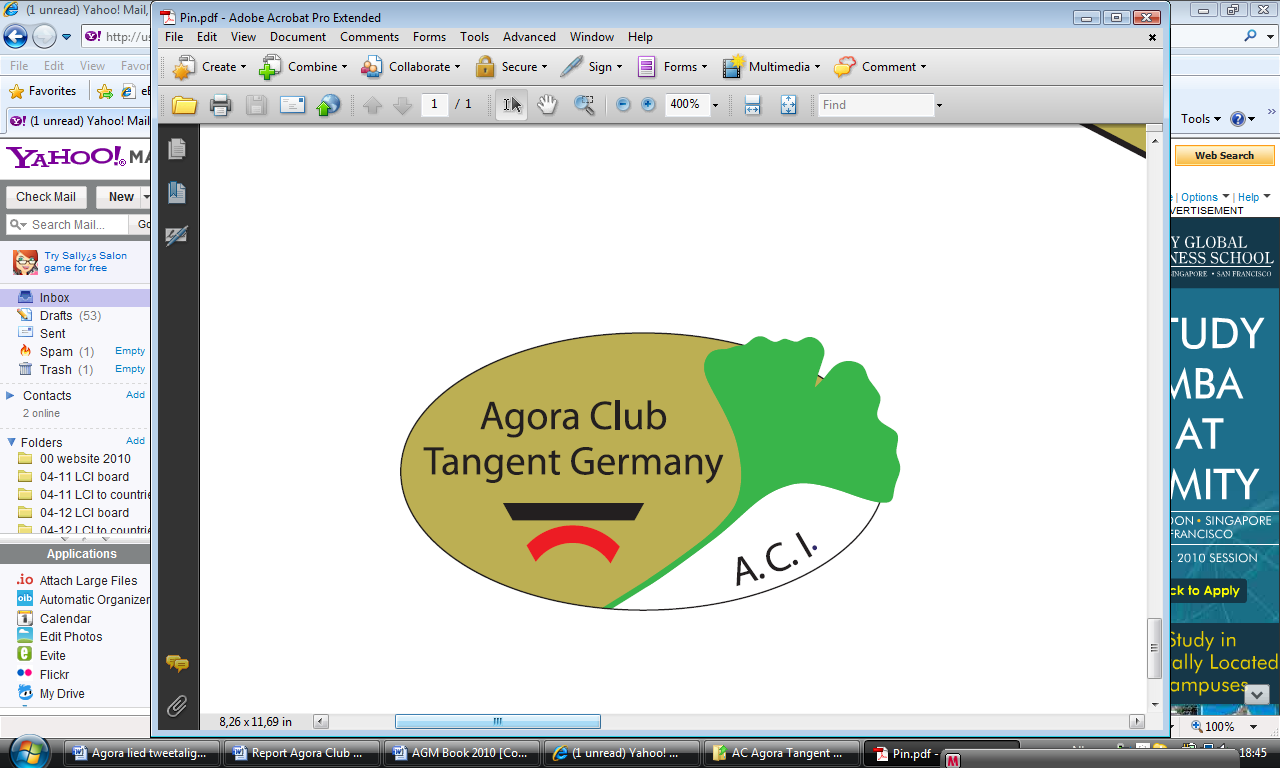 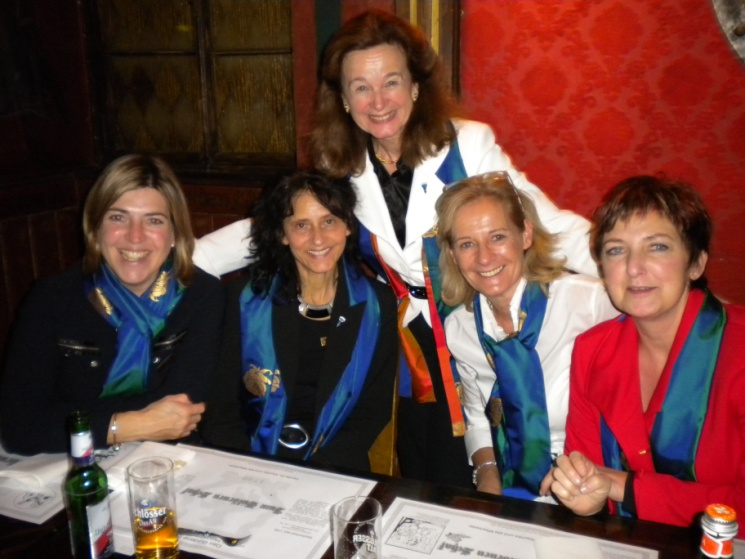 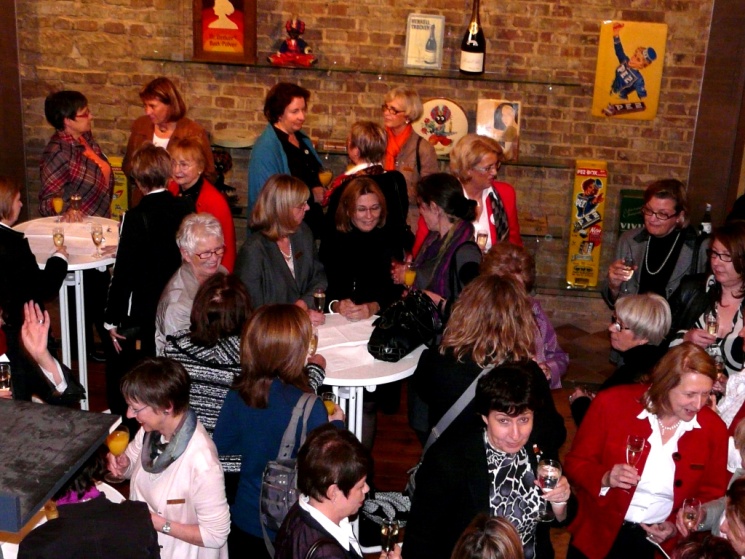 A new local club is chartered in France : AC Hyères
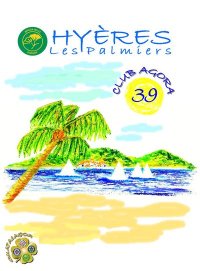 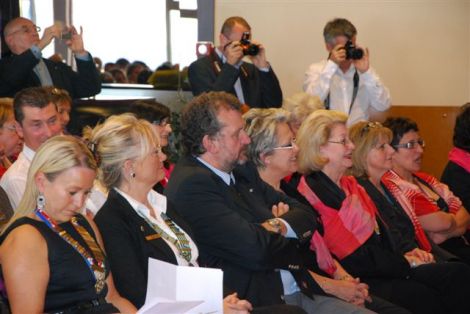 17th of October 2009
New year’s festivities came …and went
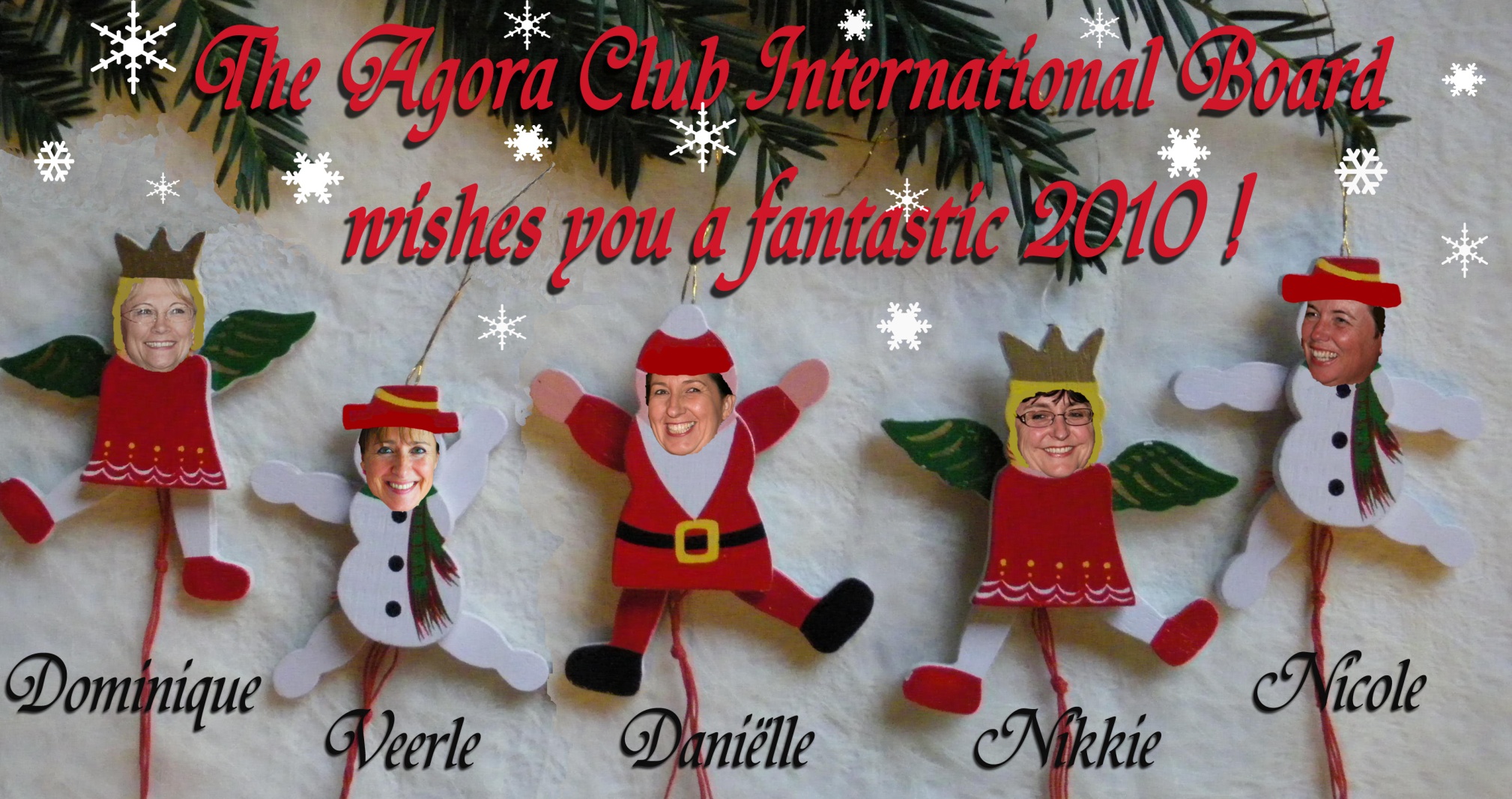 So high time to prepare for ….
The 3rd Boardmeeting :
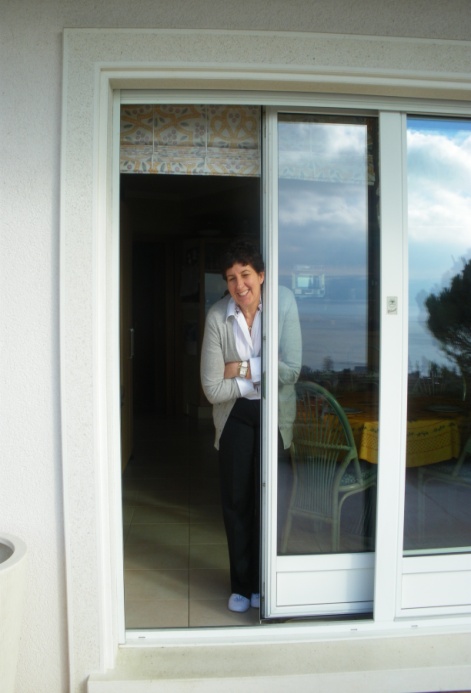 Our boardroom at Nicole’s house with  view…on Lac Leman
Brrrrrr….
it’s cold!
blablafinances blabla
blablarules, guidelinesbla
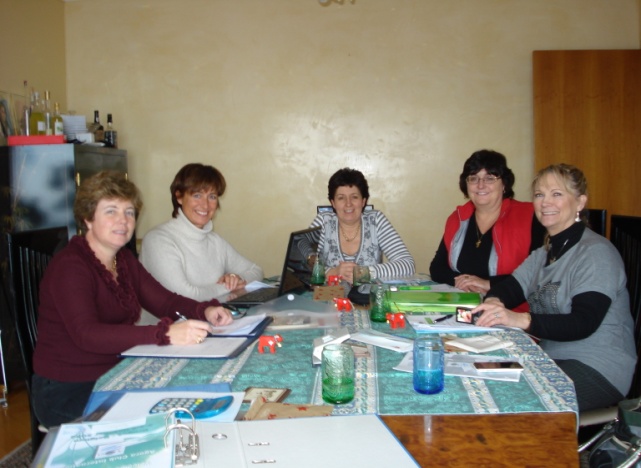 websiteblabla
blablaExtension-proposal-conference-chartersblabla
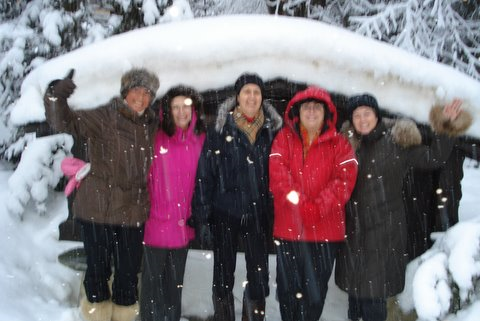 THE SNOW-BOARD !
Spring in the air…
And BABYBOOM IN AGORA !!
Charter Toulouse (FR) 6-3-2010
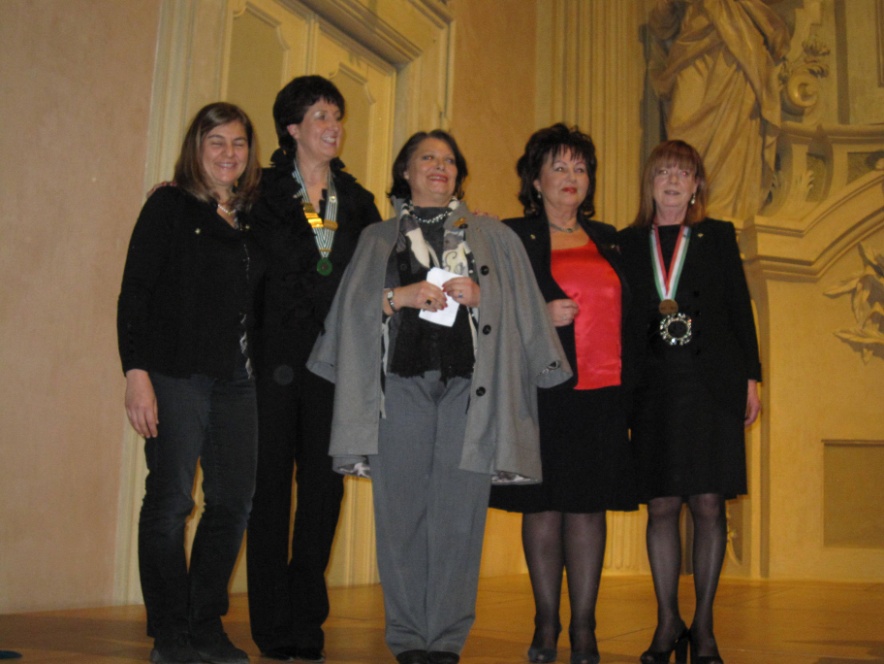 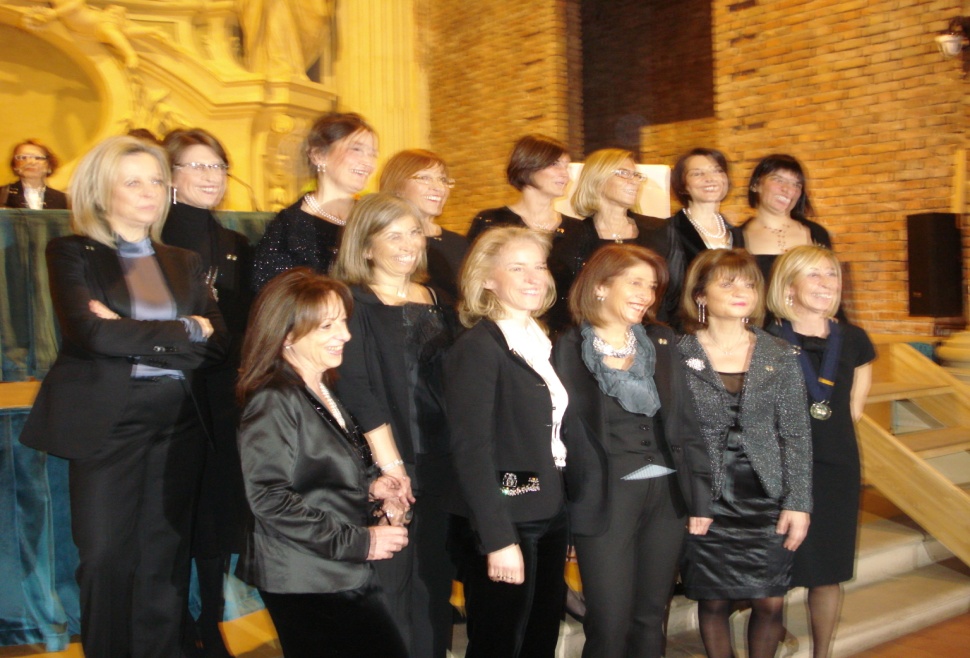 And the installation of the national Board of AC Italy !  13-3-2010
Charter  Bologna (It) 13-3-2010
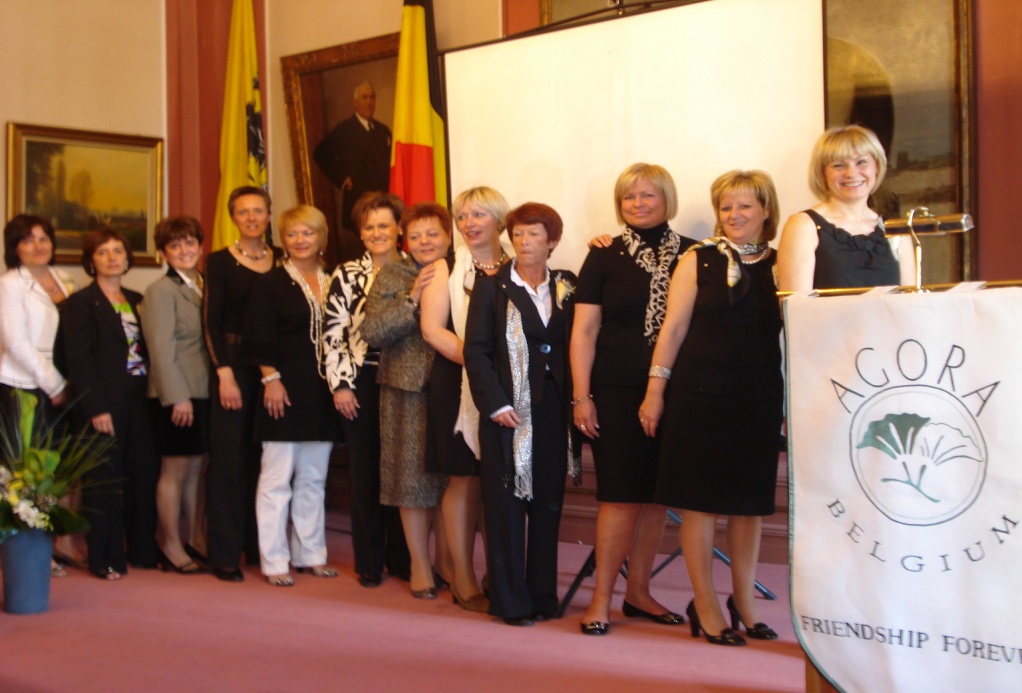 Charter Tongeren (B) 6-3-2010
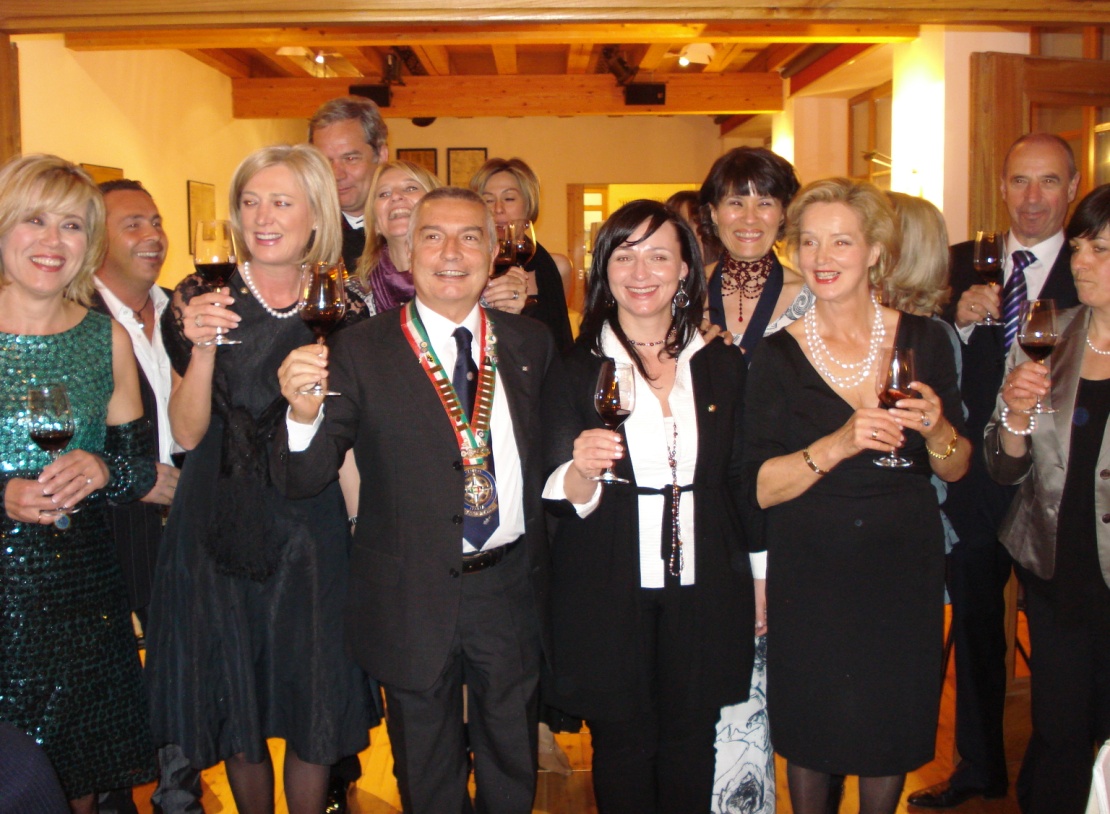 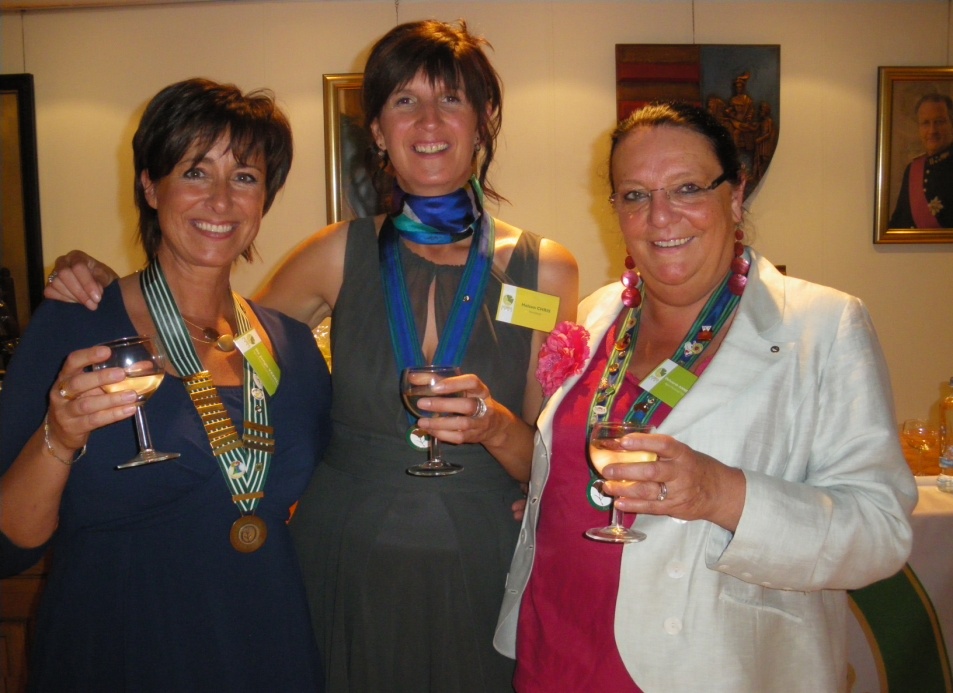 Charter Merano (It)  9-4-2010
Charter Genk (B) 29-5--2010
Not only local clubs are chartered……
Also internationally Agora Club
conquers the world !
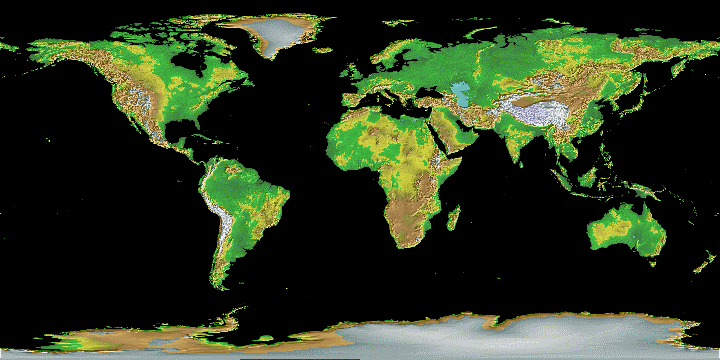 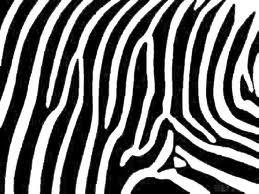 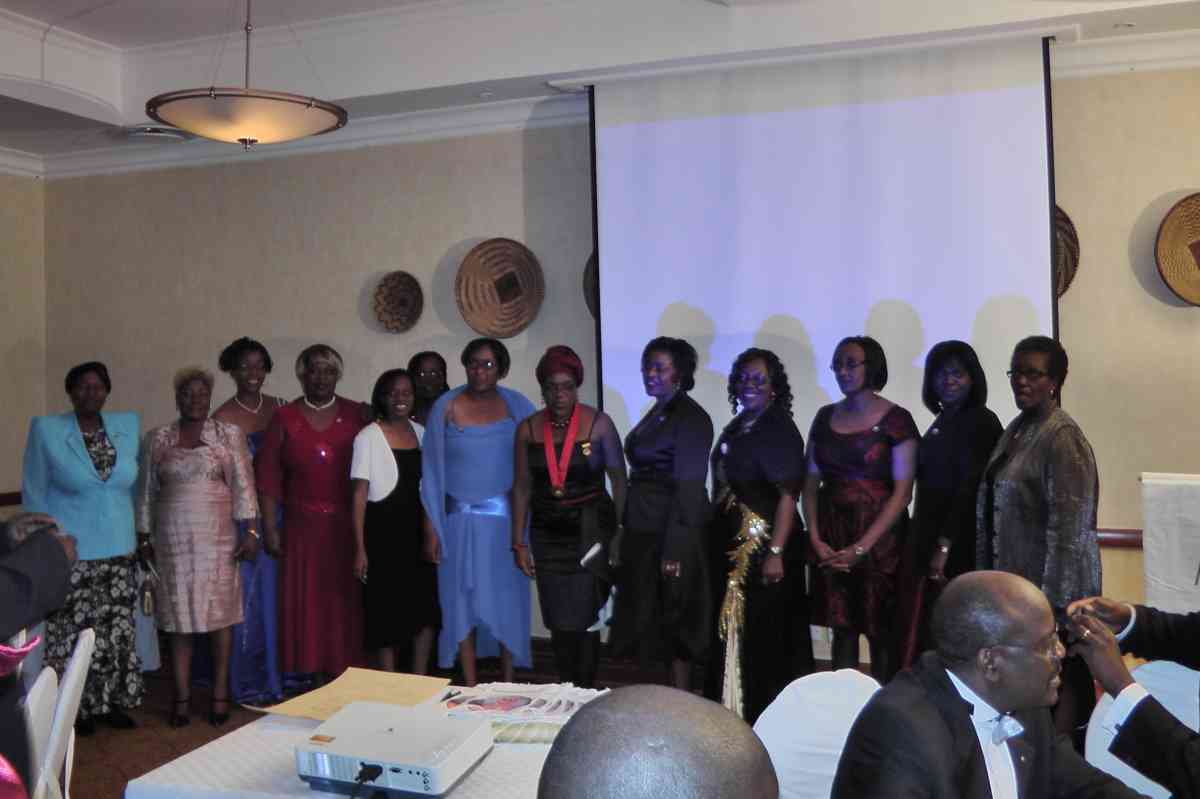 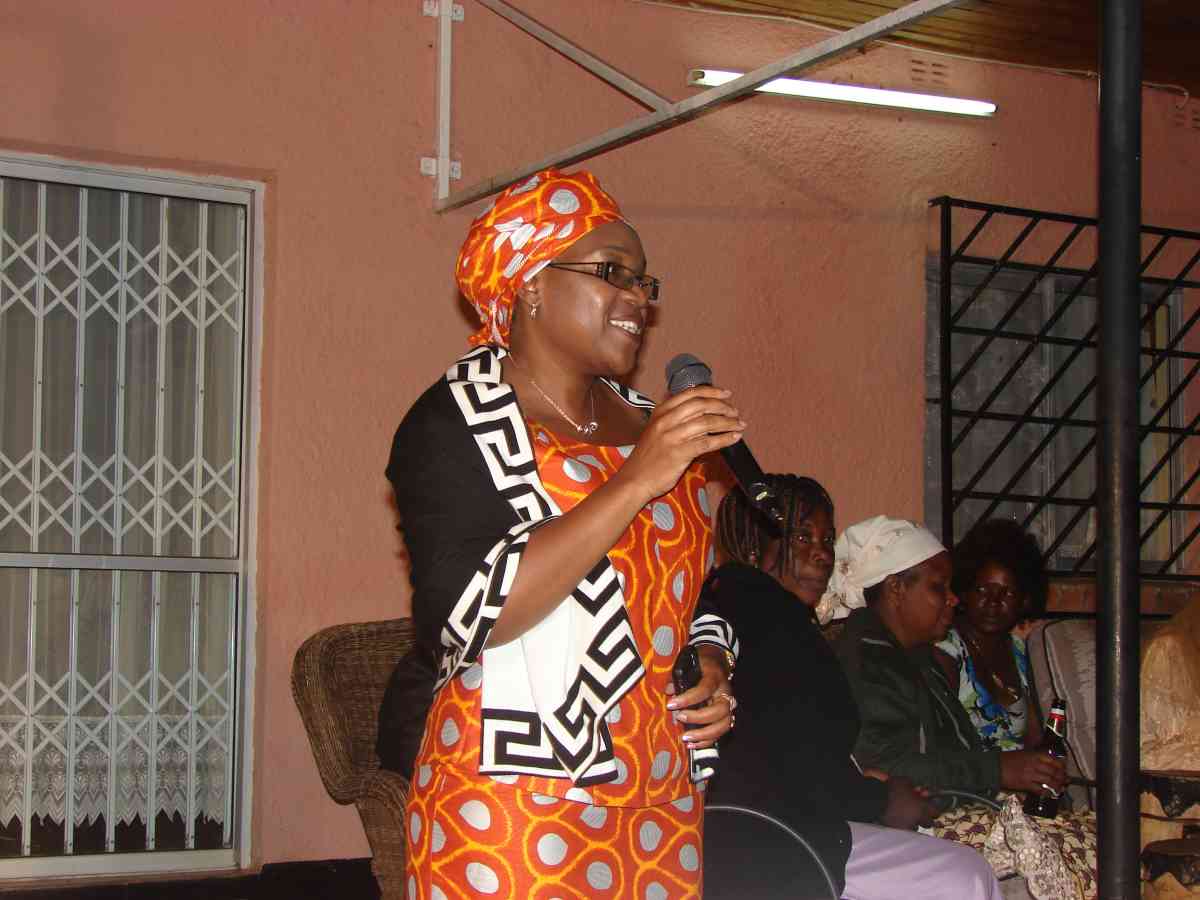 CHARTER AC ZAMBIA : 20-5-2010
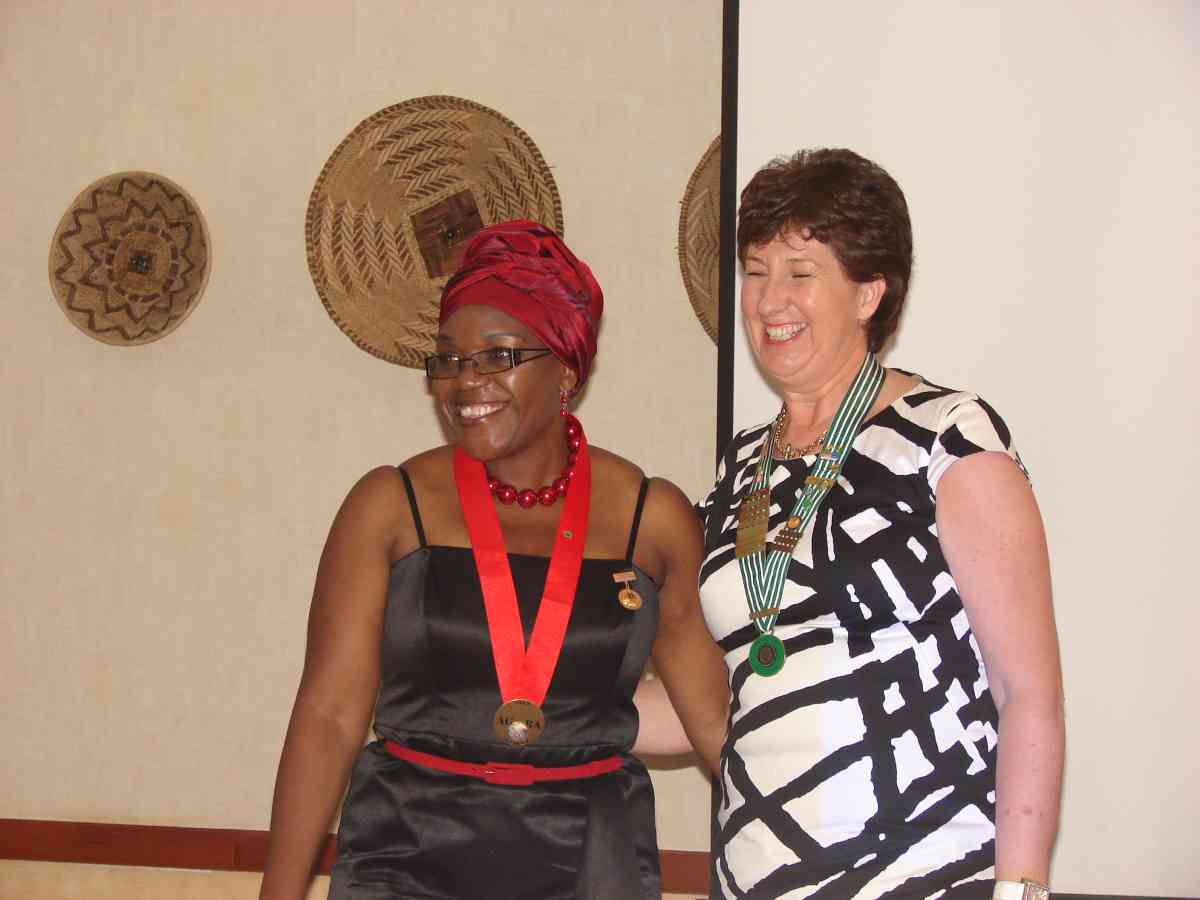 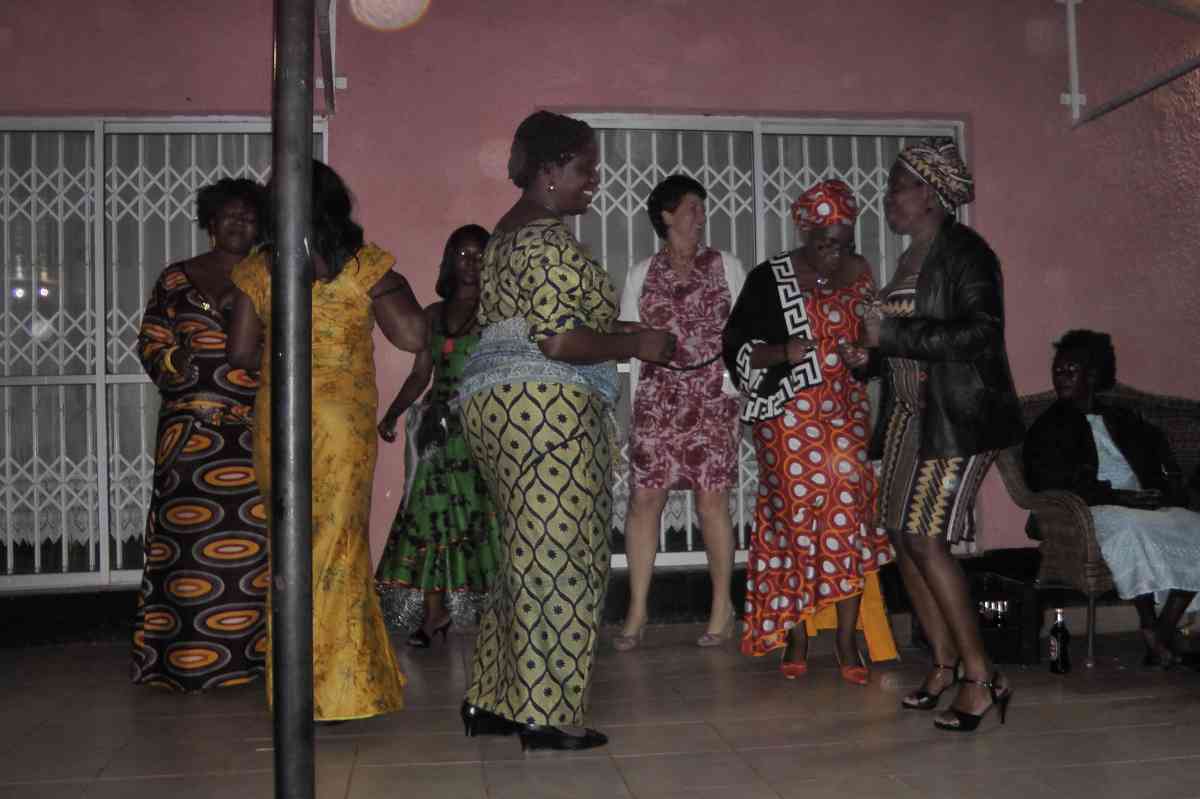 Come on Danielle! 
Shake those hips!
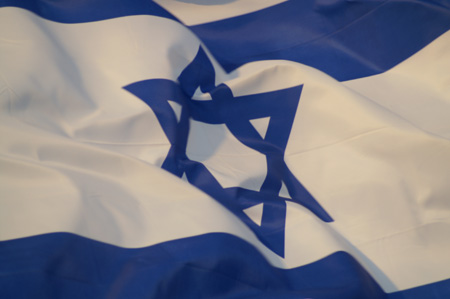 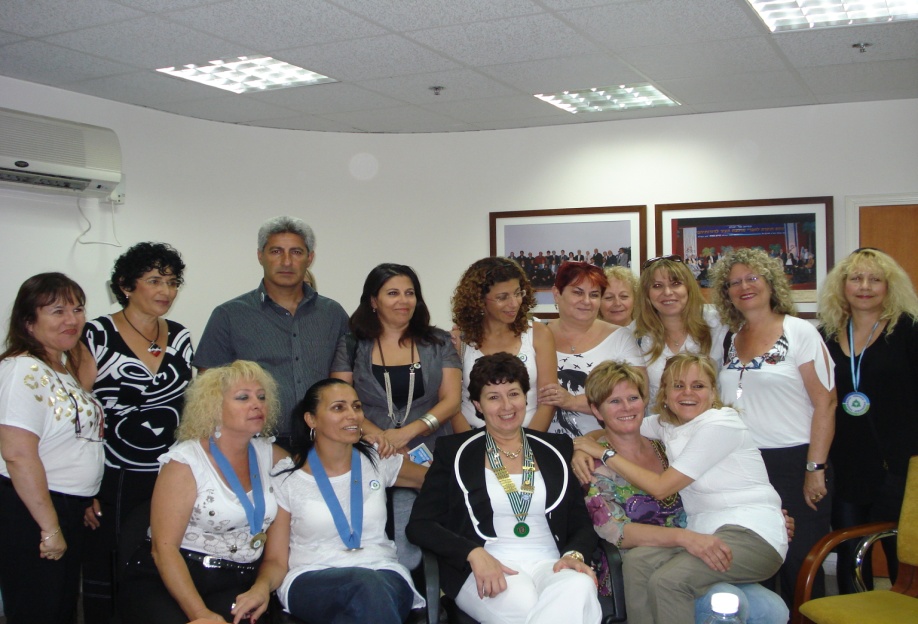 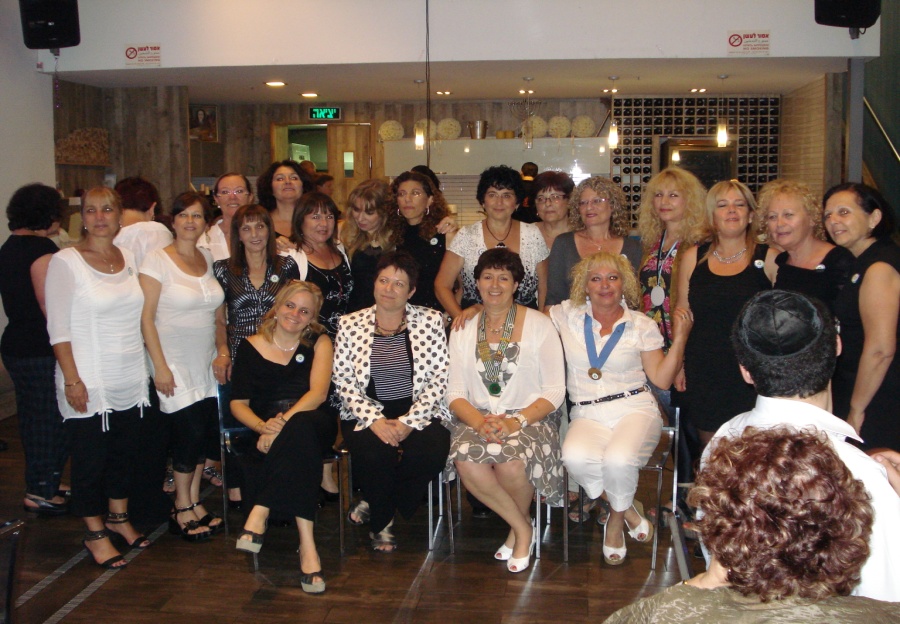 CHARTER AC 1 Merkaz
CHARTER AC 2 Krayot
CHARTER AC ISRAEL : 19+20 June 2010
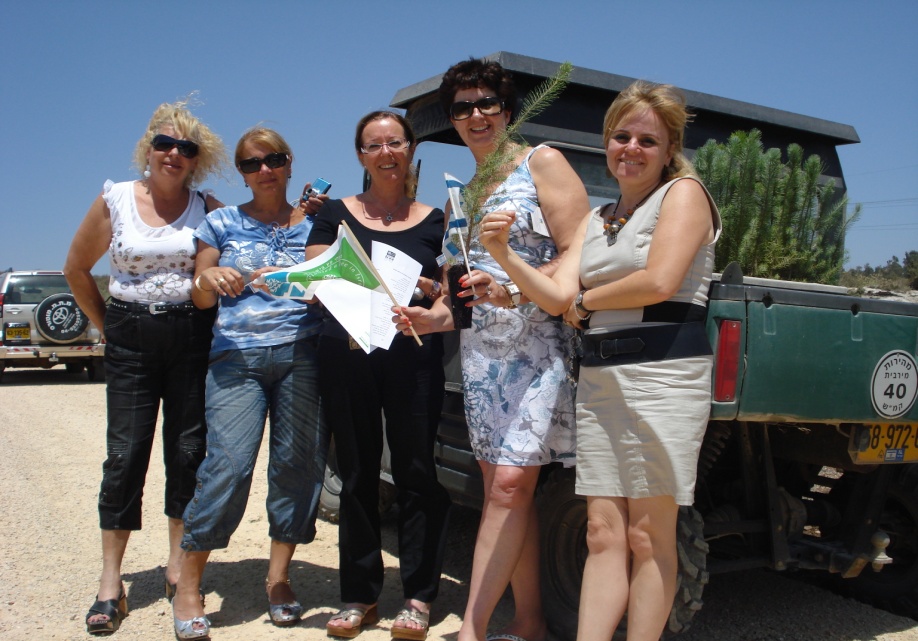 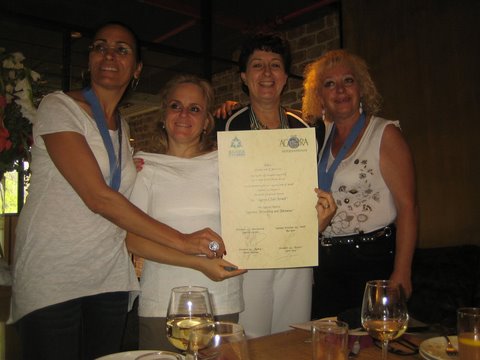 Israel’s National “Plant- a -Tree – day”-
Installation National Board AC Israel
The ACI boarmembers were present  at most  National AGM’s
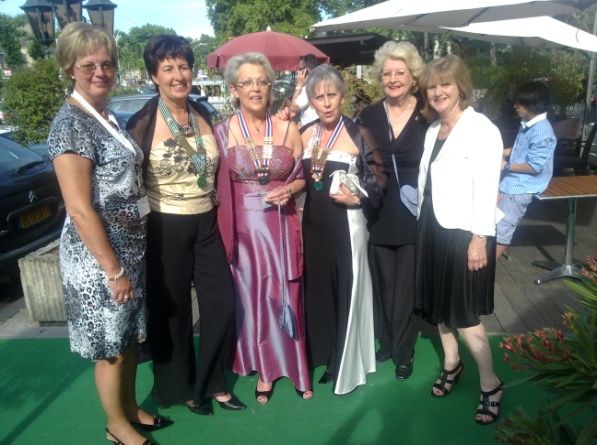 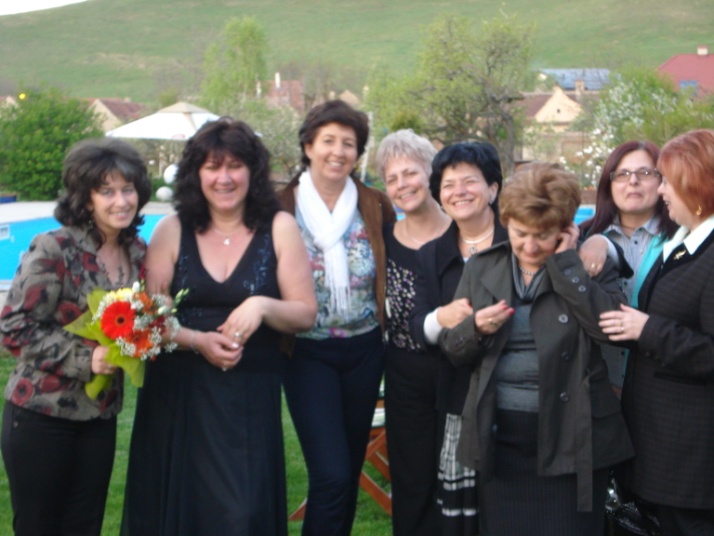 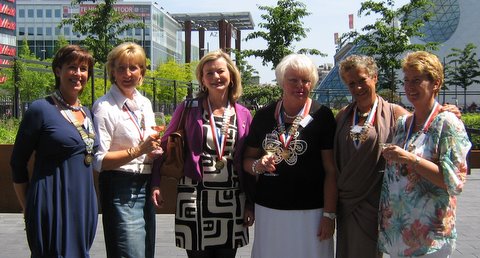 Daniëlle at AC Romania’s AGM   1-5-2010
Daniëlle and Dominique at 
AC France’s AGM
5-6-2010
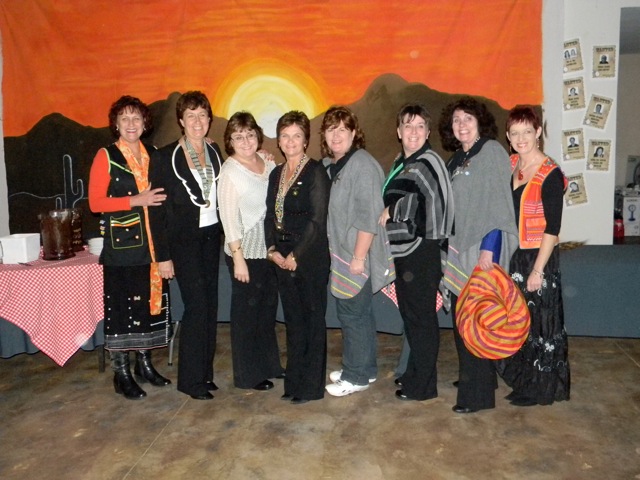 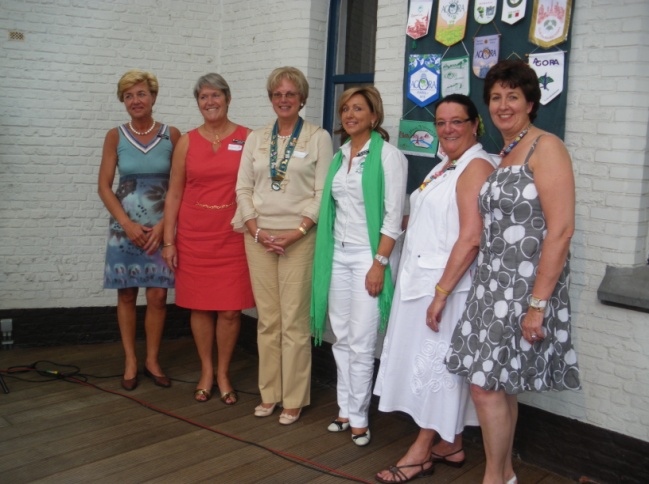 Veerle at 
AC  The Netherland’s  AGM
5-6-2010
Daniëlle  and Veerle at 
AC Belgium’s AGM
26-6-2010
Nikkie and Danielle at
 AC South Africa’s AGM  29-5-2010
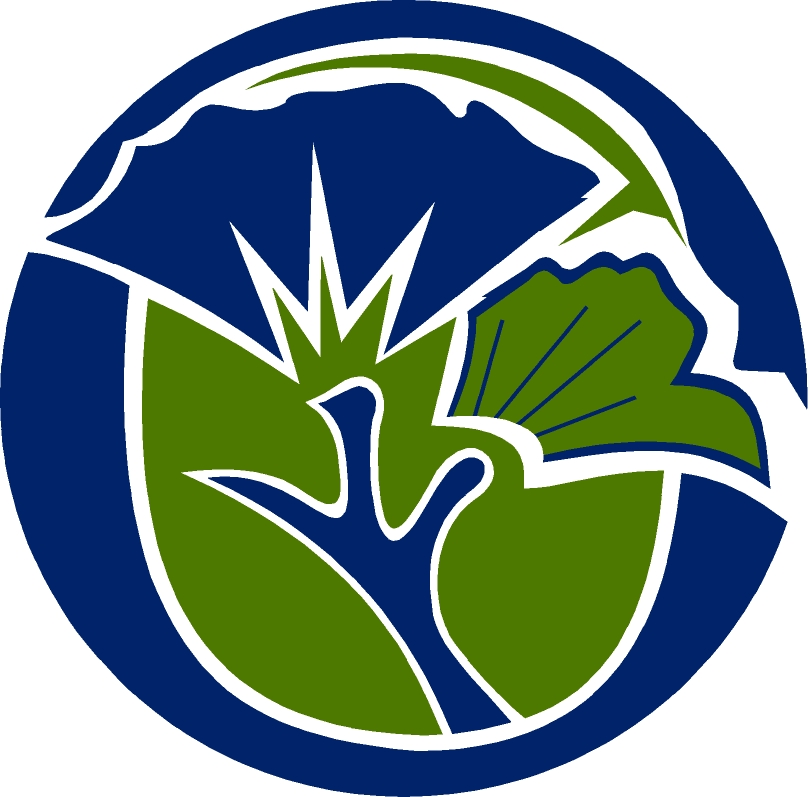 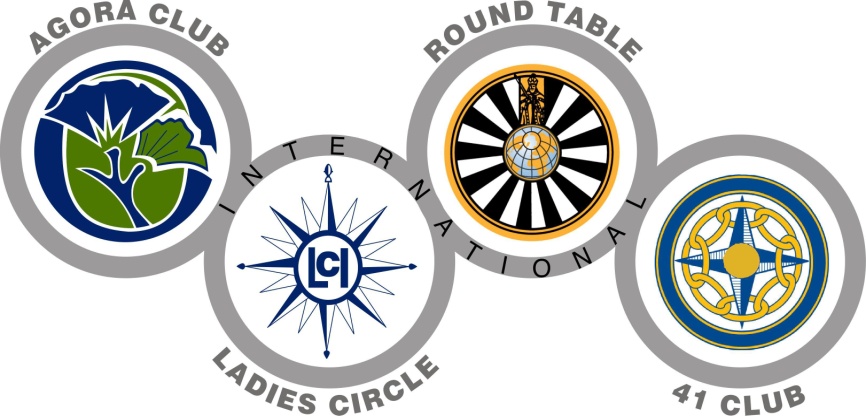 And even international 4 Clubs 1 Vision events…
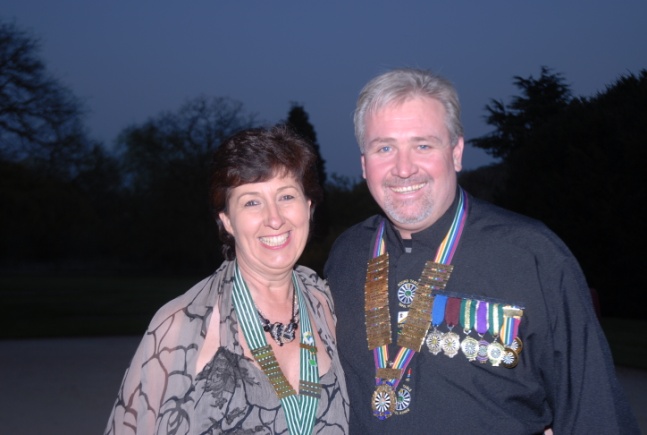 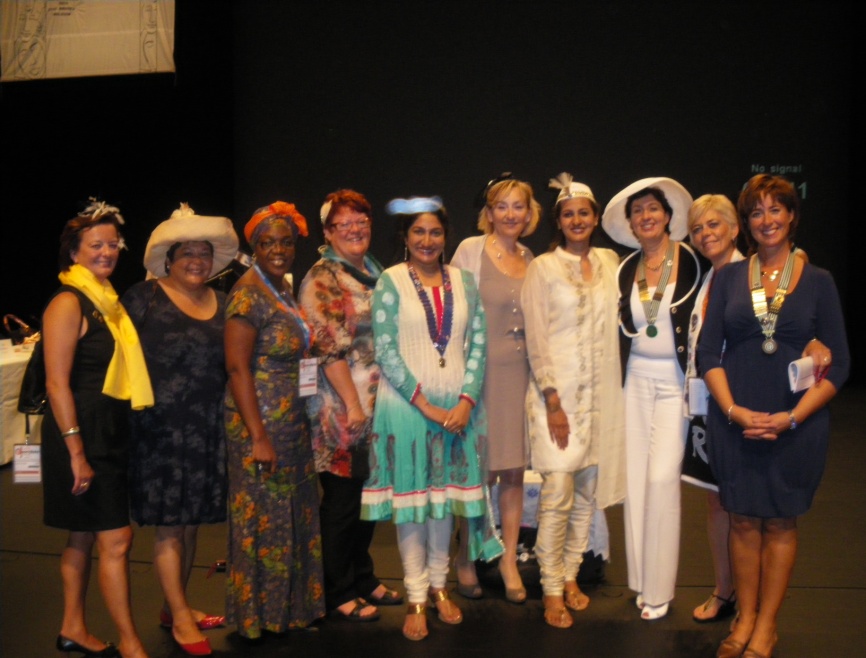 24-4-2010 : Daniëlle with RTI President 
Rikus Badenhorst at the
 60th Anniversary of RT Belgium
27-8-2010 : Daniëlle and Veerle at the Ladies’ Circle International AGM in Bruges – Belgium
And off course we reported on all these events in our
NEWSLETTERS
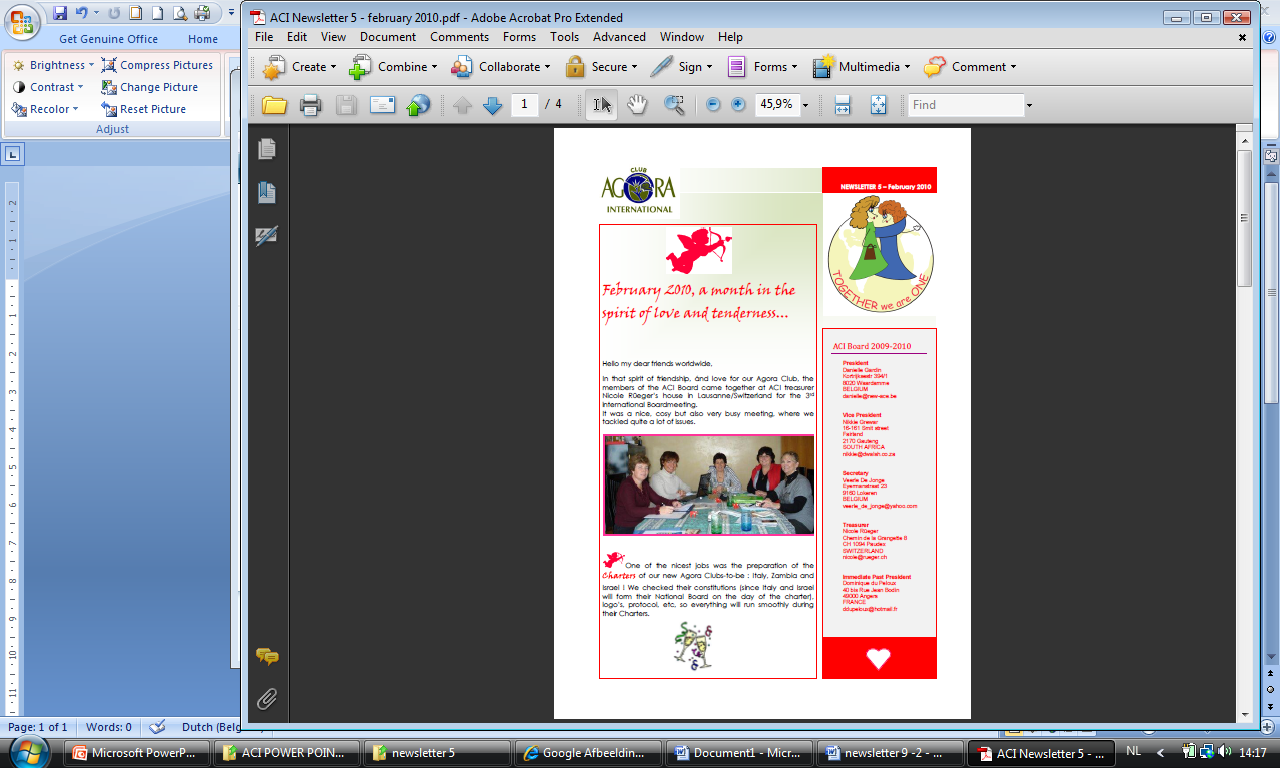 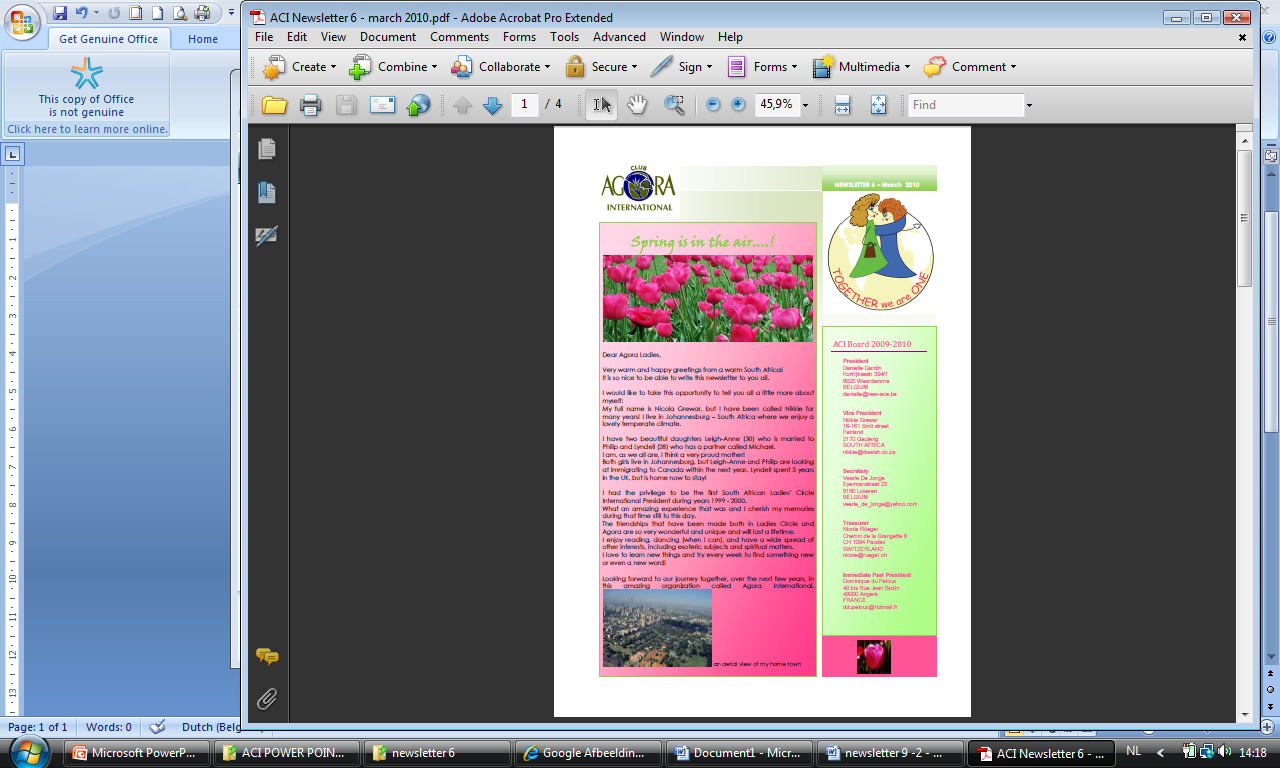 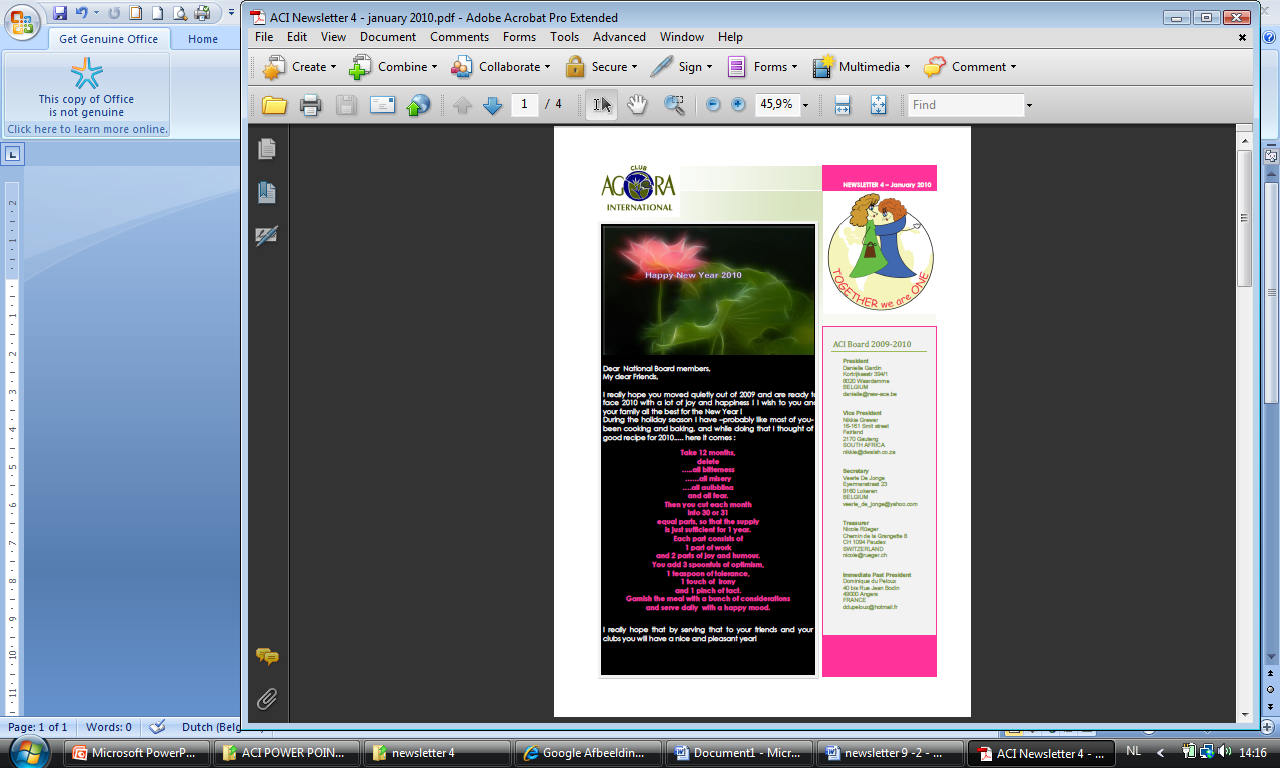 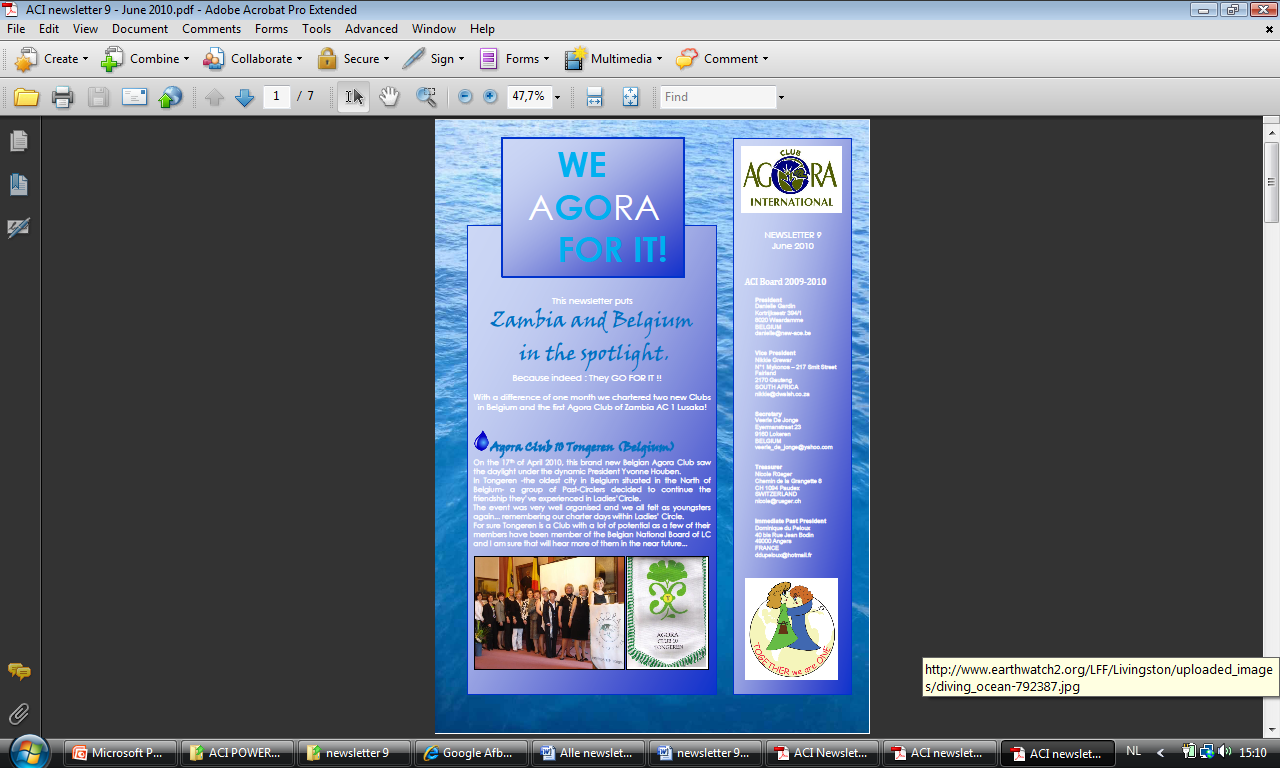 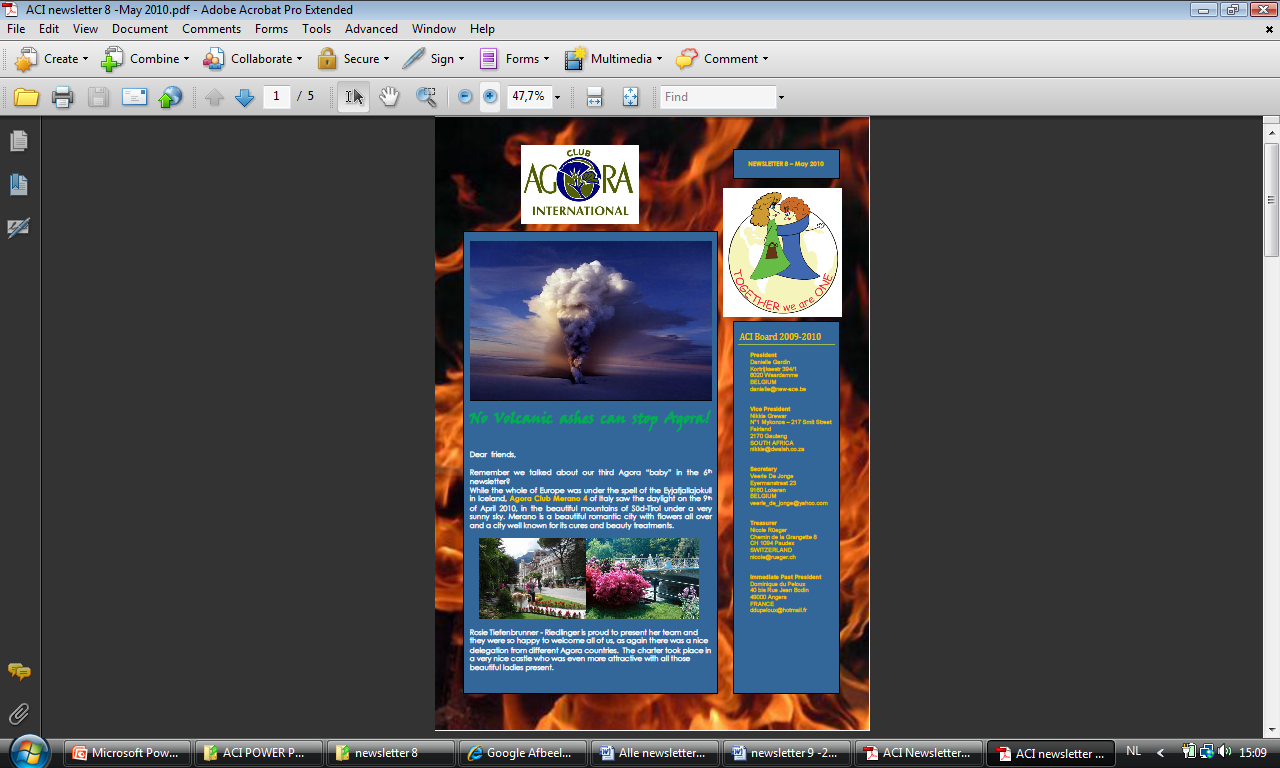 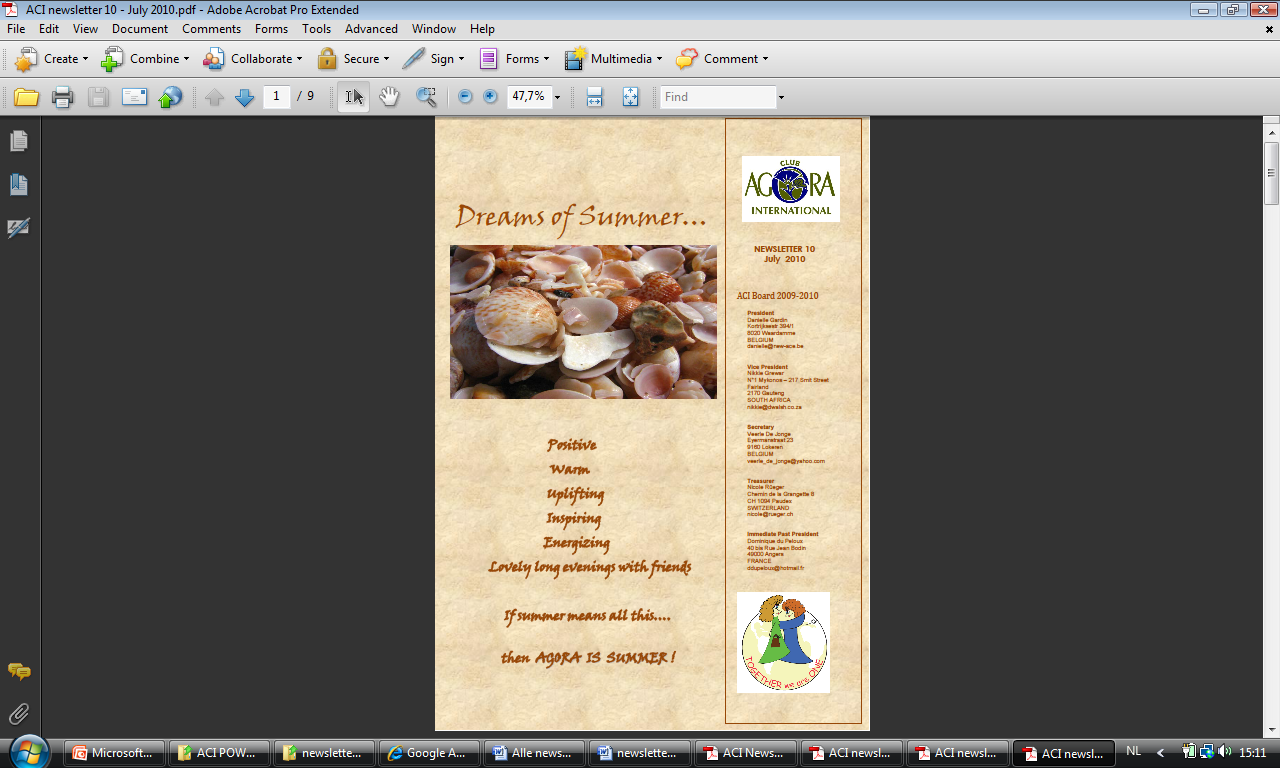 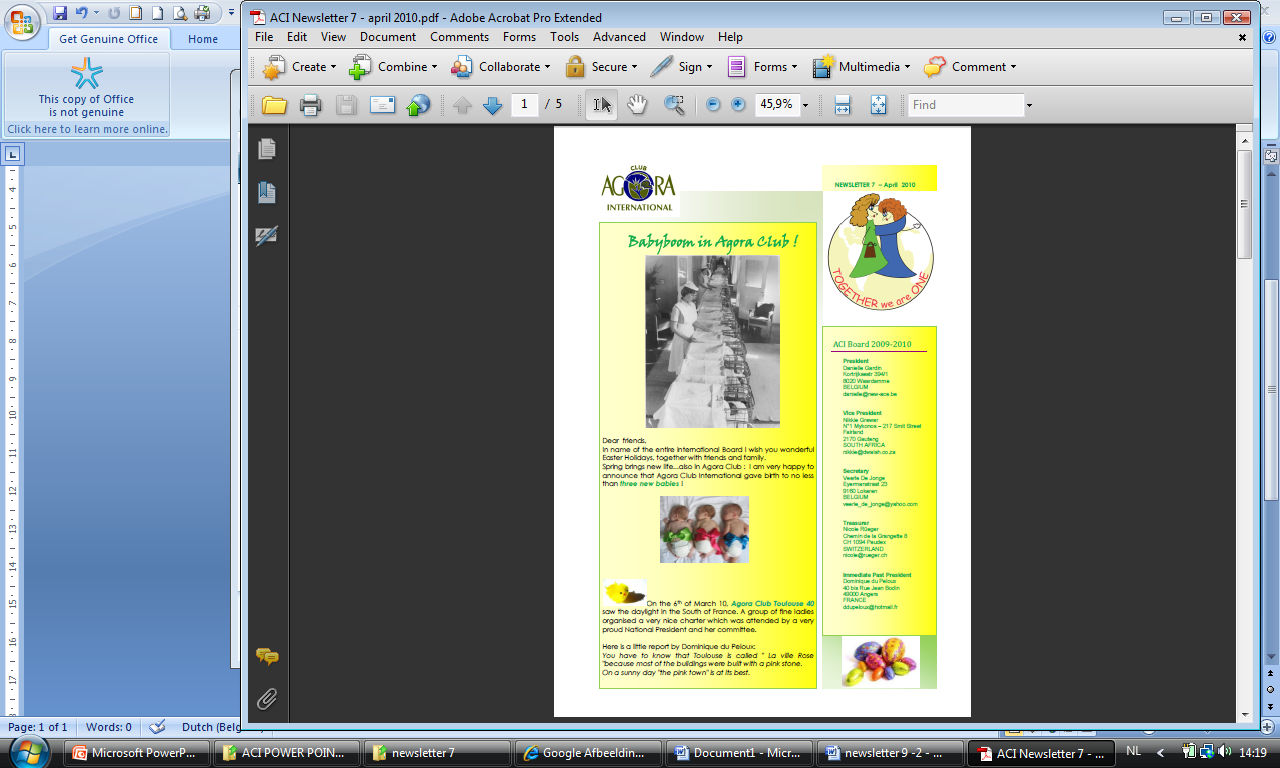 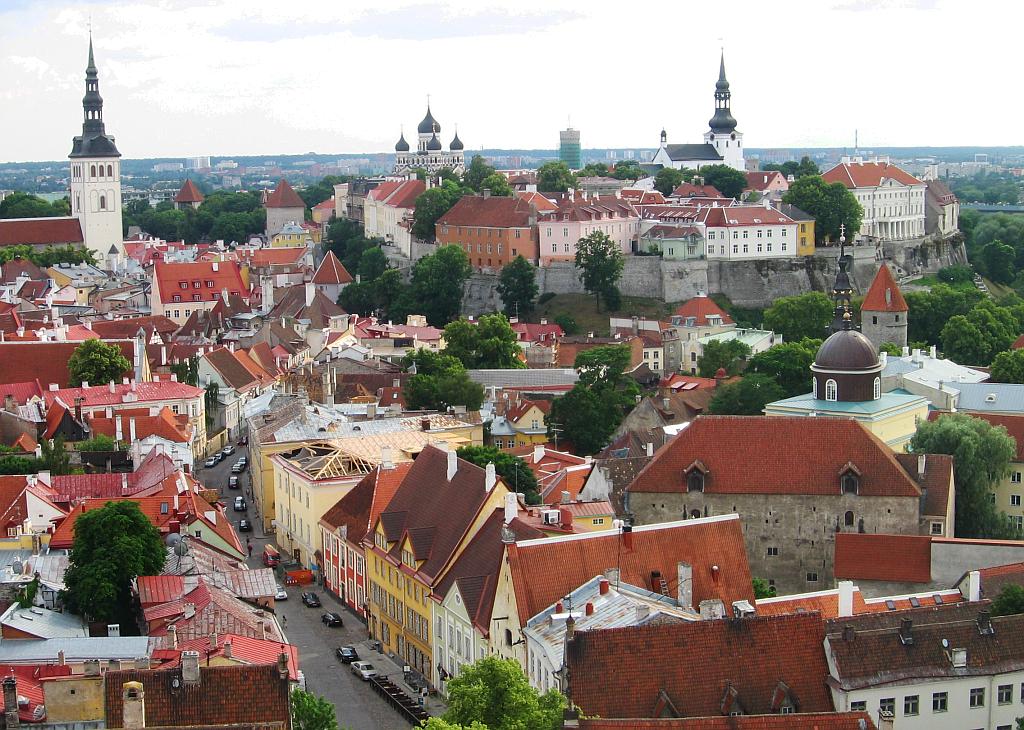 And then it was time to prepare for TALINN !   
On  2 “split” boardmeetings
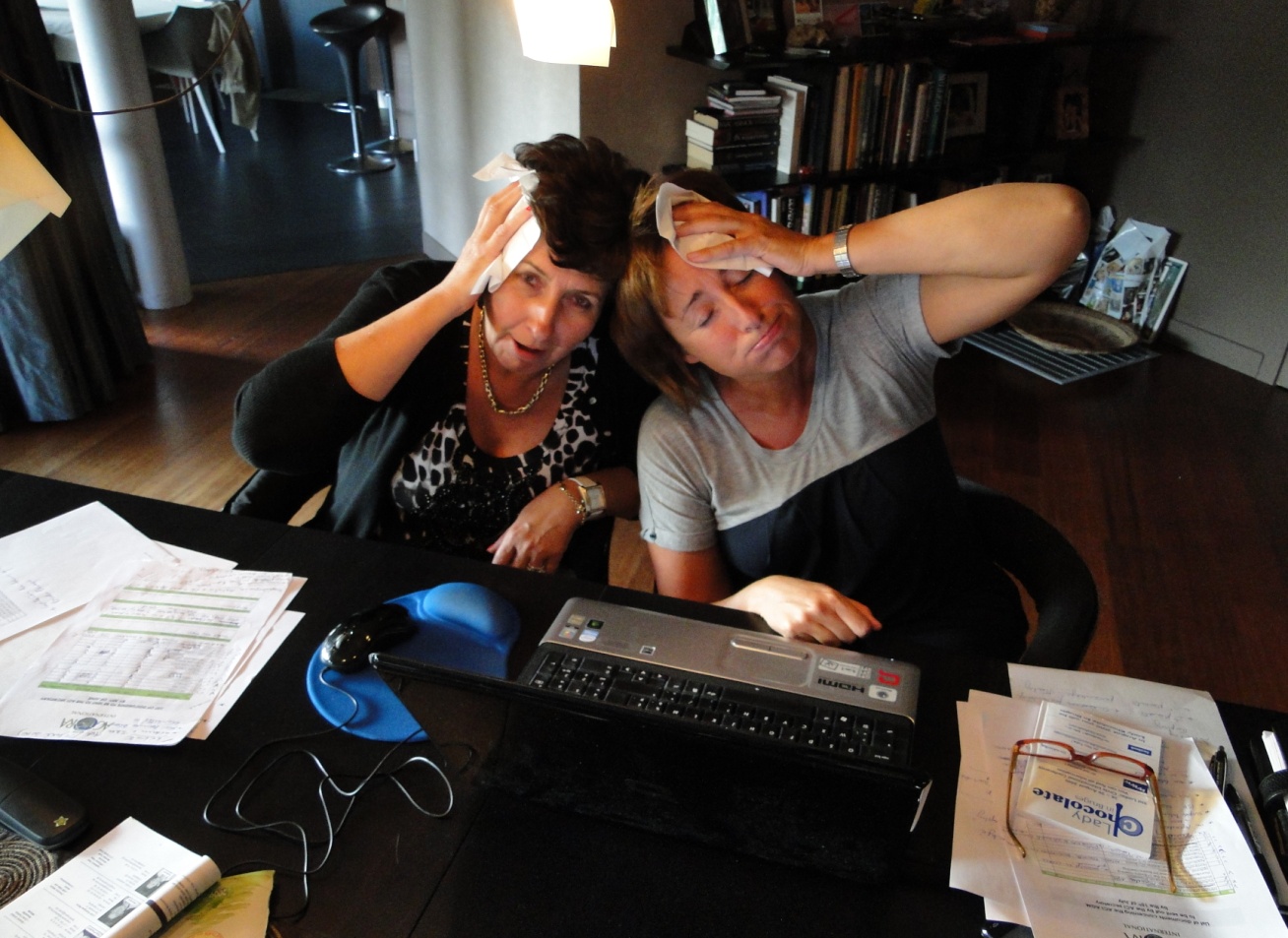 In  South Africa at the time of the AGM  on the 28th of May 2010, with Nikkie and Daniëlle
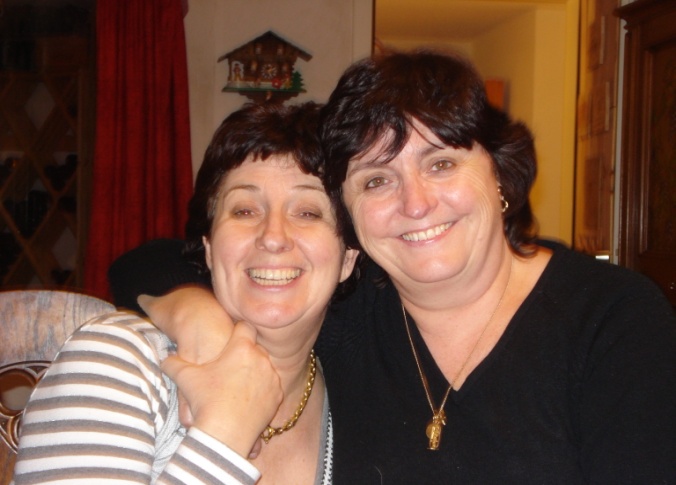 Veerle and Daniëlle hard at work on july 27th and August 15th 2010 !
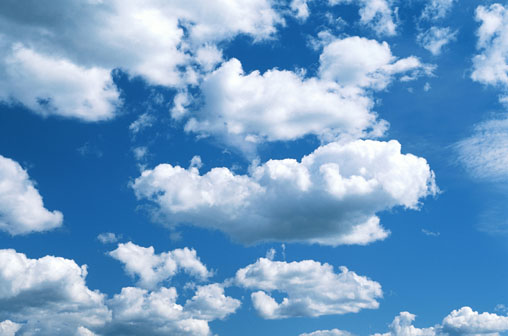 And now for some really GREAT news!
Again, 2 new countries are ready to join us!
AC USA
AC POLAND
WELCOME  
TO  AGORA 
GIRLS !!
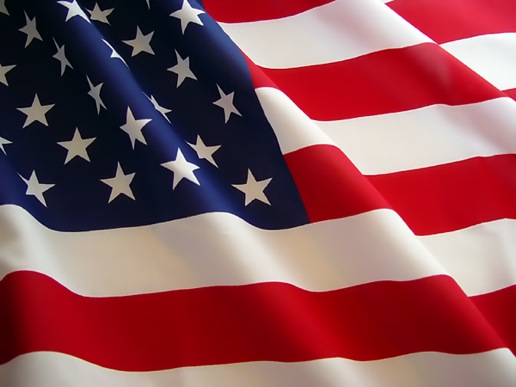 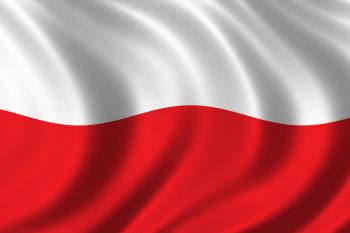 It is clear to the ACI Board…
It is clear to the National Agora Boards…
It is clear to the Local Agora Boards…
It is clear to the 4 Clubs  1 Vision Boards…
WE
  AGORA
     FOR IT!
Power point presentation by Veerle De Jonge – ACI secretary 2009-2010